Элементы VIII Б-группы
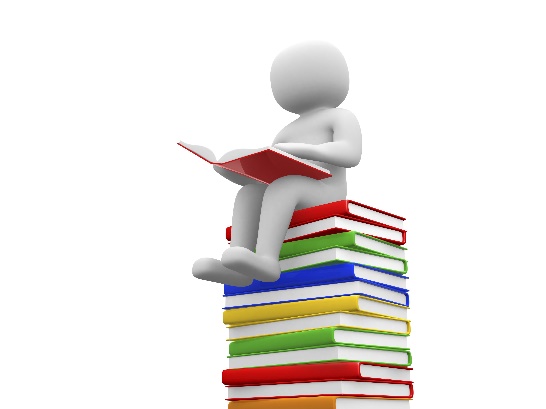 d-элементы
Характерной особенностью d-элементов является:
заполняются орбитали не внешнего слоя (как у s- и p-элементов), а предвнешнего;
валентными являются энергетически близкие девять орбиталей: одна ns-орбиталь, три np-орбитали и пять (n – 1) d-орбиталей.

Подобное строение электронных оболочек атомов d-элементов определяет 
ряд их общих свойств:
все d-элементы – металл;
металлические свойства у них выражены слабее, чем у s-элементов;
в каждом большом периоде d-элементы образуют семейства из 10 d-элементов, 
состоящие из двух подсемейств (s2d1 – s2d5 и s2d6 – s2d10).

С химической точки зрения для d-элементов характерны три 
основные черты: 
склонность к проявлению окислительно-восстановительных свойств; 
кислотно-основные свойства и амфотерность; 
высокая способность к комплексообразованию.
VIII Б-группы (семейство железа и семейство платины)
В VIIIВ-группе периодической системы расположены химические элементы – переходные металлы: Fe, Co, Ni, Rn, Rh, Pb, Os, Ir, Pt.
По распространенности в природе, применению соединений в 
медицине и технике и роли в организме железо стоит на первом месте в VIIIВ-группе.
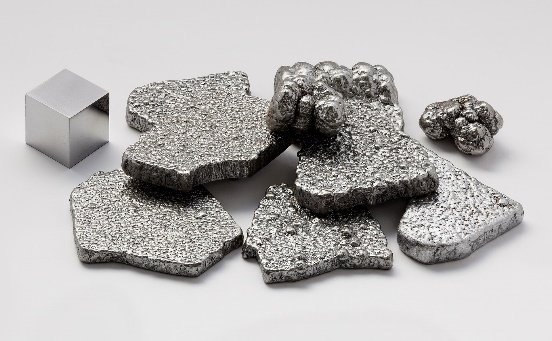 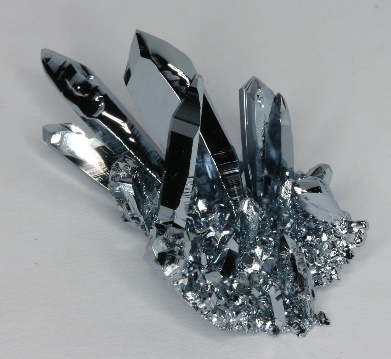 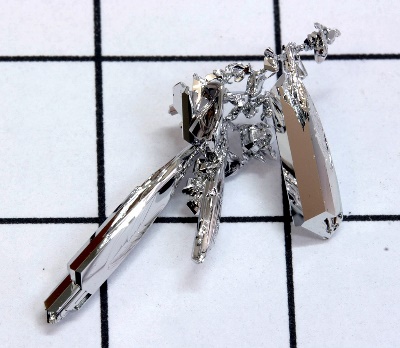 Железо
Кристаллы осмия
Кристаллы чистого рутения.
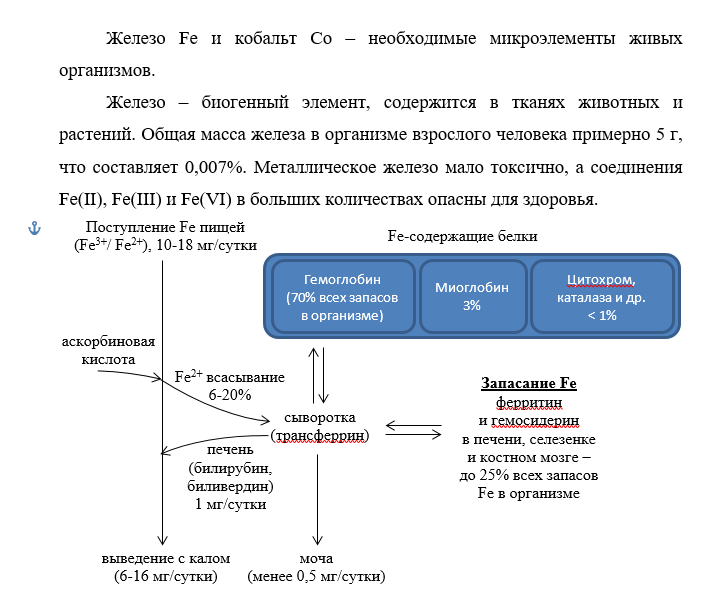 Общая характеристика d-элементов VIII B группы
                          	d-элементы VIIIВ	группы –	металлы.
В образовании связей участвуют ē подуровня и ē предпоследнего  (n-1)d подуровня.
Соединения d-элементов легко вступают в ОВ- реакции. 
С увеличением атомного номера      повышается стабильность более высоких С.О.
Os и Ru образуют соединения со С.О. +8,
Fе более устойчива С.О. + 3, 
Соединения Fe с С.О. +6 неустойчивы и сильные окислители, 
Соединения Fe со С.О. +8 не получены.
Все металлы VIIIВ – катализаторы, большей или меньшей степени способны 
поглощать водород и активизировать его; все образуют окрашенные ионы 
(соединения, и склонны к комплексообразованию). Свойства Fe, Co, Ni очень 
сходны между собой и сильно отличаются от своих соседних элементов по группам.
Fe, Co, Ni часто выделяют в семейство железа, а тяжелые металлы VIII группы              
(Ru, Rh, Pd, Os, Ir, Pt) - в семейство платиновых металлов.
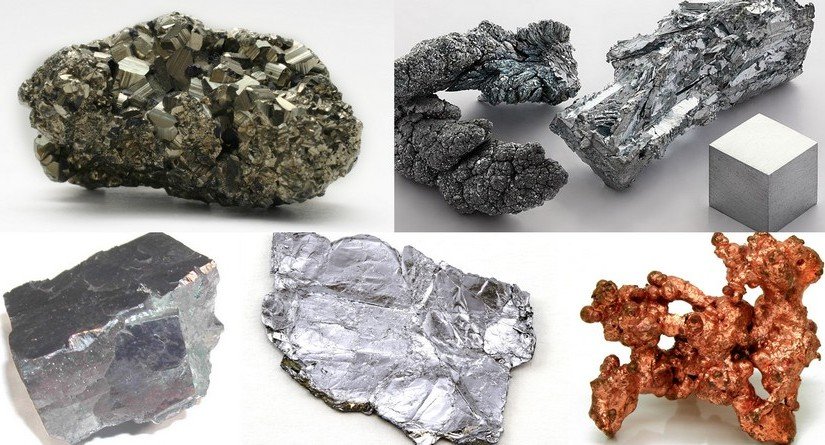 Природные ресурсы элементов VIII В группы 
Fe – самый распространенный элемент                  
земной коры после Al. 
В свободном	          состоянии	встречается	
в метеоритах. (90% Fe, 8,5%Ni, 0,5%Co).
Минералы Fe
FeS2 – пирит;	 FeCO3 – сидерит 
Fe3O4 – магнетит (магнитный железняк) 
Fe2O3 – гематит (красный железняк) 
FeO(ОН) – лимонит (бурый железняк)
Минерал Со – кобальтин (кобальтовый блеск)   Со[АsS] Со 
содержится в полиметаллических рудах Ni в природе встречается в смешанных сульфидных минералах.
Элементы семейства Pt относятся к очень
редким элементам. В природе находятся             
преимущественно в самородном состоянии
самородная Pt содержит ≈ 80% Pt, 10% других  платиновых металлов, ≈ 10% Fe, Au,Cu и других примесей.
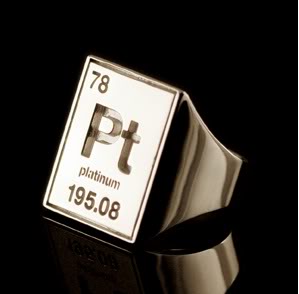 Физические и химические свойства элементов семейства 
железа
Серебристо-белые металлы с сероватым (Fe), розоватым (Со),     желтоватым (Ni) отливом. Чистые металлы тугоплавки, прочны и пластичны. Ферромагнитны (притягиваются магнитом).               Под действием электрического тока они сами становятся             магнитами. Химическая активность металлов снижается от Fe к Ni. В отсутствии влаги довольно устойчивы и при обычных условиях не реагируют с О2, S, Cl2, Br2. При нагревании реагируют почти со всеми неметаллами. 

Взаимодействие с галогенами наименее интенсивно протекает 
реакция с F2.
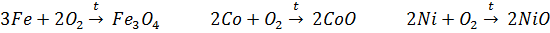 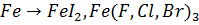 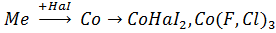 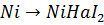 При взаимодействии с С образуются разные по составу карбиды, 
но характерен   Ме3С.
Fe, Co, Ni  поглощают водород, причем Ni более активно, чем Fe, Co. 
Азот в больших концентрациях образует с железом нитрид Fe2N; Co и Ni 
с азотом не реагируют.
Физические и химические свойства элементов 
семейства железа
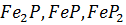 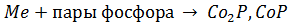 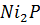 C H2O Fe, Co, Ni при обычных условиях не реагируют, но:
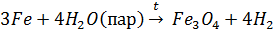 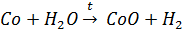 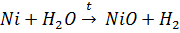 Fe, Co, Ni реагируют с разбавленными кислотами; 
 Со и Ni при нагревании Me + 2HCl → MeCl2;
          Me + H2SO4 → MeSO4 + H2
Ионы гидратируются.
[Me(H2O)6]2+             Fe2+ – бледно-зеленый 
                                 Со2+ – ярко-розовый 
                                  Ni2+ – ярко-зеленый
Металлы пассируются концентрированными H2SO4 и HNO3, но при 
нагревании пассивирование снимается.
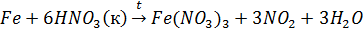 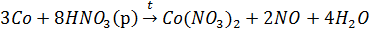 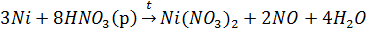 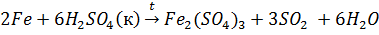 C горячим концентрированным раствором NaOH реагирует лишь Fe.
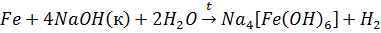 Физические и химические свойства элементов семейства железа
Fe, Co, Ni при нагревании и повышенном давлении реагируют с СO.
Fe + 5CO → [Fe(CO)5];
2Co + 8CO → [Co2(CO)8];
Ni + 4CO → [Ni(CO)4];
Карбонилы, содержащие Ме в с.о. = 0, малоустойчивы. Это летучие и токсичные вещества. 
Важнейшие соединения элементов семейства железа СОЕДИНЕНИЯ СО С.О. +2
а) оксиды МеО 
FeО – черный 
СоО – серо-зеленый 
NiО – зеленый 
не растворяются в Н2О, носят основной характер 
MeО + 2HCl → MeCl2 + Н2О 
FeO и СоО при кипячении растворах щелочей растворяются

б) гидроксиды
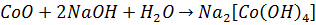 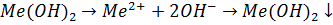 Fe(ОН)2 – бесцветный                              Но: 
         Со(ОН)2 – розовый                 Со2+ + ОН- → СоОН+ (синий) 
         Ni(ОН)2 – зеленый                  СОН+ + ОН- → Со(ОН)2 (розовый)
Физические и химические свойства элементов семейства железа
4Fe(OH)2 + O2 + 2H2O → 4Fe(OH)3          Fe(OH)2 легко окисляется 
или 
4Fe(OH)2 + O2 → 4Fe(OH) + 2H2O           метагидроксид железа (III)
Гидроксиды состава Ме(ОН)3 неизвестны, хотя Fe(OH)3 широко используется в элементе курсе химии. 
Ni(OH)2 с О2 не реагирует. Ni(OH)2 с О2 реагирует медленно. Гидроксиды Ме  растворяются в кислотах. Амфотерность Ме(ОН)2 слабая.


Ni(OH)2 в растворах щелочей не растворяется
в)соли Me2+
Подвергаются гидролизу.
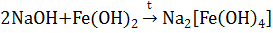 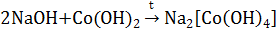 серо-зеленый
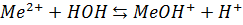 красно-фиолетовый
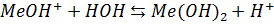 Образуют множество комплексов
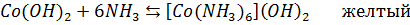 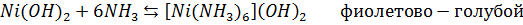 Физические и химические свойства элементов семейства железа
Аммиакаты железа (II), кобальта (II), никеля (устойчивы лишь в твердом состоянии и большом избытке аммиака. В воде эти комплексы легко разрушаются).
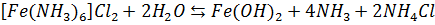 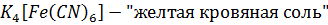 Для аналитического определения Ni2+ используют диметилглиоксим
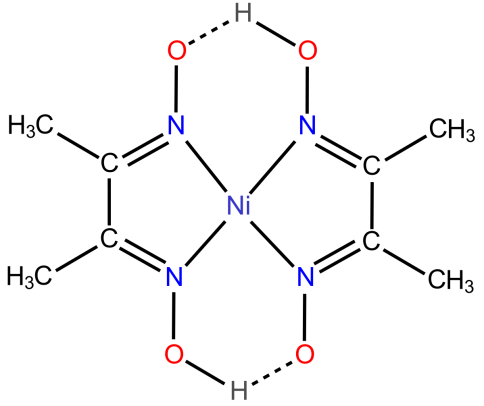 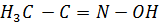 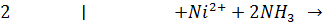 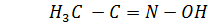 (реакция Л.Чугаева)
                        
                          
                           
                              Соли Fe2+ легко окисляются кислородом в нейтральной среде до основных солей
Fe3+
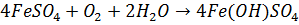 В кислой среде соли Fe2+ окисляются до средних солей Fe3+
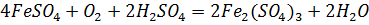 Более устойчива к окислению кислородом соль Мора
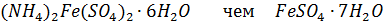 Физические и химические свойства элементов семейства железа
СОЕДИНЕНИЯ СО С.О. +3
Степень окисления +3 наиболее характерна для железа. Известно много комплексных соединений для Fe+3 и Co+3, но для Ni+3 известны лишь 
единичные комплексы. 
а) Оксиды Ме2О3 
Устойчив только Fe2О3; Ni2O3 и Со2О3 неустойчивы в обычных условиях                      и разлагаются
6Со2О3 → О2 + 4Со3О4
Fe2О3 растворяется в кислотах 
Fe2О3 + 6HCl + 9H2O → 2[Fe(H2O)6]Cl3
Ni2O3 и Со2О3 проявляют окислительные свойства.
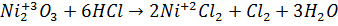 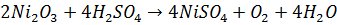 При сплавлении Fe2О3 cо щелочами или карбонатами щелочных образуются оксоферраты (III) или ферриты (соли железистой кислоты HFeO2):
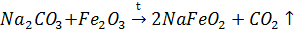 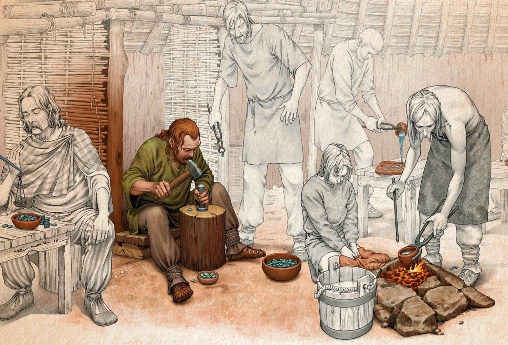 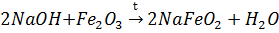 б) Гидроксиды Ме(ОН)3 или метагидроксиды МеО(ОН)
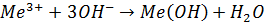 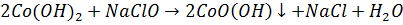 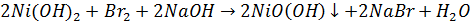 H2O + FeO(OH) + 3NaOHk → Na3[Fe(OH)6]



в) Соли Me3+
Окислители. Соединения Со3+ самые сильные, окисляют воду.
Феррит натрия
или
Физические и химические свойства элементов семейства железа
Кислотно-основные свойства метагидроксида Co+3 выявить практически               невозможно из-за высокой активности в ОВ-процессах














                                       или

Соли Fe3+ –
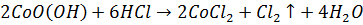 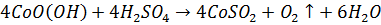 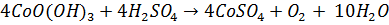 Аналогичные реакции характерны для NiO(OH). 
NiO(OH) и СоО(ОН) не реагируют с растворами щелочей. 
Но FeO(OH) заметно растворяется в концентрирвоанных
 растворах щелочей. Образуя гексагидроксоферраты (III)
При сплавлении:
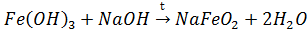 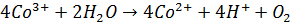 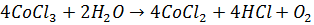 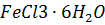 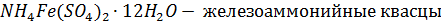 феррит калия
СОЕДИНЕНИЯ ЖЕЛЕЗА СО С.О. +6, ФЕРРАТЫ С.О.+6 характерна лишь для железа. 
FeO3 и железная кислота Н2FeO4 не получены, но выделены ферраты, которые образуются по реакции:
Со3+ способны к комплексообразованию
В упрощенном виде:
от
Комплексные соли Со3+,Fe3+ в аналитической химии
Физические и химические свойства элементов семейства железа
Соли Fe3+ подвергаются гидролизу (сильнее, чем соли Fe2+)
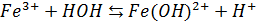 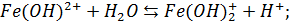 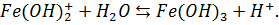 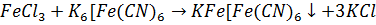 «желтая кровяная соль»      берлинская лазурь
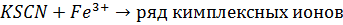 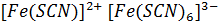 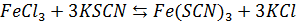 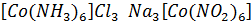 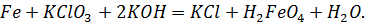 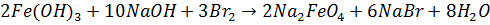 или
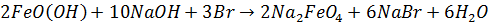 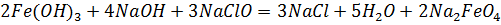 Ферраты это красно-фиолетовые кристаллические вещества при  нагревании:
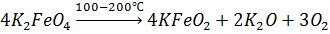 Физические и химические свойства элементов семейства железа
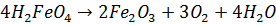 Ферраты сильные окислители, особенно в кислой среде. Окисляют воду сильнее, чем KMnO4 или K2Cr2O7.
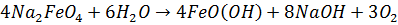 или
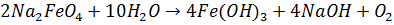 Аммиак окисляется ферратами до нитратов
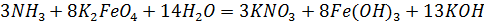 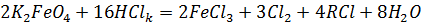 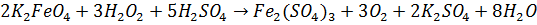 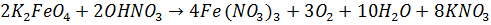 Fe– ЭССЕНЦИАЛЬНЫЙ ЭЛЕМЕНТ
Железосодержащие белки – гемоглобин, миоглобин, ферритин, трансферин. 
Ферменты – цитохромы. Каталаза, пероксидаза. 
Избыток – гиперсидероз – профзаболевание (физическая слабость, потеря веса. 
Печеночная недостаточность, тошнота, рвота).
Недостаток Fe  –  (гипосидероз)      железодефицитная анемия (малокровие). 
Утомляемость, одышка при нагрузке, сильное сердцебиение. 
Лечение – введение солей Fe2+(FeCl2, FeSO4, FeCO3); аскорбат, лактат, сахарат, сорбат,
 ферроцерон FeSO4.
1. Гемостимулин – сухая пищевая кровь + лактат железа (II) + CuSO4 
2. Фитоферролактол – лактат железа (II) + фитин 
3. Cоль FeSO4 ∙ 7H2O 
4. Драже «ферроплекс» FeSO4 + аскорбиновая кислота 
5. Сироп алоэ с железом сок алоэ + раствор FeCl2 + HCl кислоты разведенной + лимонная кислота 
6. Ферроцерон натриевая соль ортокарбоксибензоилферроцен (порошок) 
7. Гемофер жидкость (в 1 мл 157 мг FeCl2 ∙ 4H2O)
ЖЕЛЕЗОСОДЕРЖАЩИЕ ПРЕПАРАТЫ В ФАРМАЦЕВТИЧЕСКОМ АНАЛИЗЕ
1. K4[Fe(CN)6] – для определения подлинности соединений Zn в лекарственных препаратах 
                                                                            
подлинность CuSO4 (ГФ): 
                                                               

2. Железо восстанавливает Cu2+ до металлической меди
ЖЕЛЕЗОСОДЕРЖАЩИЕ ПРЕПАРАТЫ В МЕДИЦИНЕ
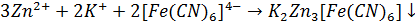 белый
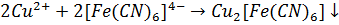 красно-бурый
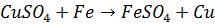 3. Нитропруссид натрия Na2[Fe(CN)5NO] ∙ 2H2O реактив на:
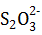 - образует соединение синего цвета
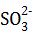 - красное окрашивание (состав продуктов неизвестен)
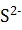 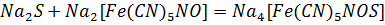 красно-фиолетовый цвет продукта
ЖЕЛЕЗОСОДЕРЖАЩИЕ ПРЕПАРАТЫ В ФАРМАЦЕВТИЧЕСКОМ АНАЛИЗЕ
4. Fe(SCN)3 разрушается фторид-ионами, что доказывает присутствие последних
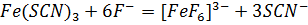 Применение соединений кобальта в медицине и фармации
Кобальт. Эссенциален для организма человека.
Входит в состав витамина В12, который способствует появлению эритроцитов. Витамин
В12 применяется для лечения анемии, нервных заболеваний.
Изотоп 60Со применяется для разрушения злокачественных опухолей.
В качестве лекарственного препарата используется коамид (дихлорникотинамид кобальт)
Применяют препарат для лечения анемий. Соль СоSO4
 (доли миллиграмма – 0,000477 г) входит в состав компливита, поливитаминной таблетки.
Для определения подлинности соединений калия в лекарственных препаратах используют Na3[Co(NO2)6]
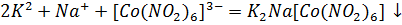 желтый
Химия элементов VIIIB группы.
ХИМИЯ ЭЛЕМЕНТОВ VIIIВ ГРУППЫ
(СЕМЕЙСТВО ПЛАТИНЫ)
Наибольшее практическое значение Pd и Pt, в меньшей степени Os.
В семейство платины входят две триады Ru, Rh, Pd и Os, Ir, Pt. Все очень редкие элементы.
В природе Pt–металлы всегда встречаются вместе. Их общее содержание в земной коре составляет ≈ 10-6%.
Встречаются и в свободном состоянии. Наиболее редким среди Pt-металлов является рутений Ru.
1.Физические и химические свойства
Белый блестящий металлы Pd и Pt – мягкие металлы; Ir – твердый и прочный; Os и Ru – хрупкие. 
Pt –металлы относят к благородным металлам.
Не подвергаются коррозии при комнатной температуре; поглощают в большом количестве водород, особенно Pd, образуя металлические твердые растворы.
Поглощенный водород находится в атомном состоянии. 
Катализаторы – Pd, Pt (гидрирование)
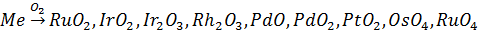 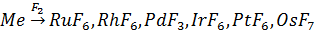 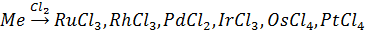 Физические и химические свойства
Pt –металлы не реагируют с HCl – кислотой, с разбавленными H2SO4 и HNO3 кислотами. 









                         раздробленное состояние
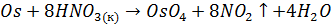 Наименее устойчив к действию кислот Pd.
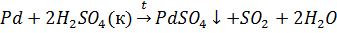 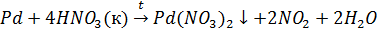 В царской водке растворяются
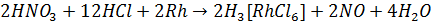 раздробленное состояние
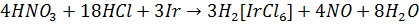 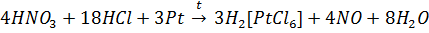 2. Оксиды и гидроксиды
Rh2O3, Ir2O3 – основные свойства не реагируют с Н2О и щелочами, но реагируют с кислотами.
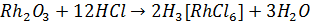 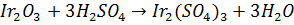 У оксида PdO амфотерные свойства. 
               Оксиды элементов в высоких степенях окисления – энергичные окислители. 
               Окисляют воду, поэтому кислотные и основные свойства в водных растворах у 
                    RuO4 не выявляются.
Оксиды и гидроксиды
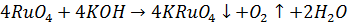 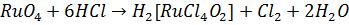 OsO4 более устойчив, чем RuO4.
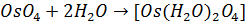 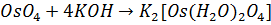 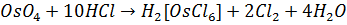 или
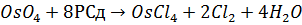 Гидроксиды типа Ме(ОН)2, Ме(ОН)3, Ме(ОН)4. Большинство проявляют слабые основные или 
амфотерные свойства.
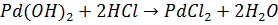 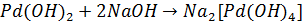 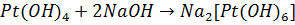 или
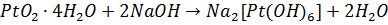 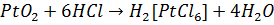 или
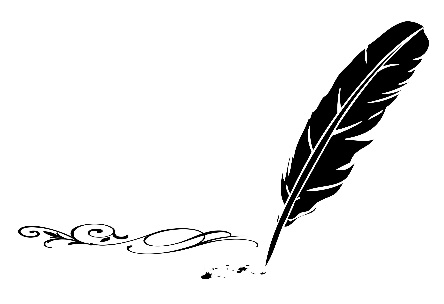 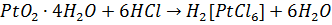 Os(OH)4, Ru(OH)4 - амфотерные свойства.
Соли
Для Ru и Os известны кислородсодержащие соли K2RuO4 (рутенат), K2OsO4 – осмат.
ПОЛУЧЕНИЕ
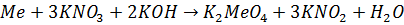 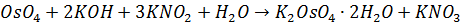 КОМПЛЕКСНЫЕ СОЕДИНЕНИЯ
Pt – металлы хорошие комплексообразователи, интерес представляют 
комплексные соединения Pd и Pt со С.О. = 0, +2, +4
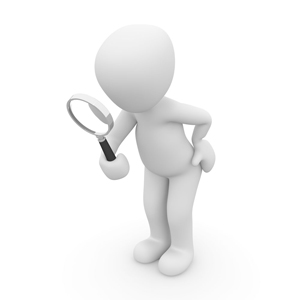 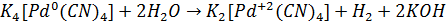 сильный восстановитель
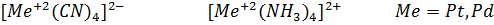 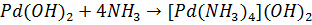 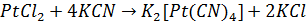 В С.О. = +4 наиболее устойчивы соединения Pt.
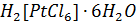 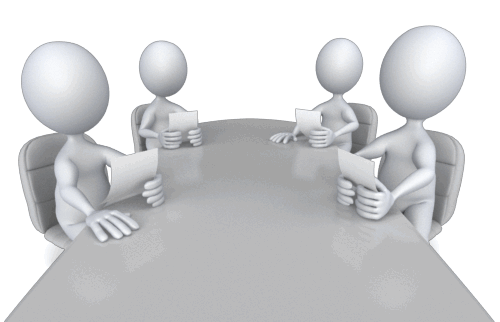 Благодарю за 
внимание!